UNIT 1
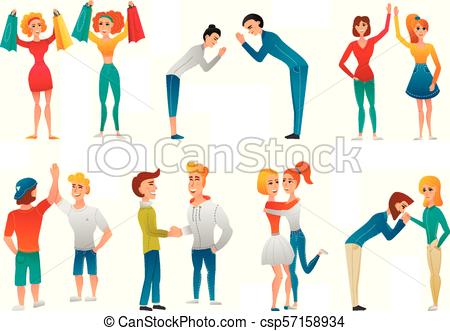 Make a small talk
Basic Grammar Tenses
To be sentence:
Simple Presente:
Simple Past:
Present Perfect:
Modal Verbs:
TAG QUESTIONS
Short questions at the end of a sentence to confirm ideas.
We need to use Affirmative or Negative form and a Personal Pronoun (I, you, he, she, it, we, they). 
Spanish: No es cierto? / O no?
Spanish: O sí?
1. Affirmative sentence              Negative Tag question
It is a beautiful day,                               isn’t it?

2.Negative sentence               Affirmative Tag question
You don’t live here,                                 do you?
To be sentences:
Peter is in class, isn’t he?
We are learning grammar, 
There is a class test today, 
There are some changes here, 
Sara was sick, 
The students were chatting,
I am …            aren’t I?

I am your teacher, aren’t I?
   I am a good friend, 
   I am right,
Examples to participate in class:
 Complete these sentences with a correct Tag Question.
Simple Presente: Negative forms DON’T /DOESN’T 

You use internet to attend class, don’t you?
I explain the class clearly, 
We work eight hours, 
Paul lives in New York, 
Silvia studies English on line, 
Ecuador has four natural regions,
Examples to participate in class:
 Complete these sentences with a correct Tag Question.
Simple Past: Negative form DIDN’T

- I gave you the instructions, didn’t I?
- The professors worked on line,
- Richard bought some food, 
- Daniela had money,

-
Examples to participate in class:
 Complete these sentences with a correct Tag Question.
Present Perfect: Negative forms HASN’T/HAVEN´T

- I have arrived on time, haven’t I?
- People have stayed at home, 
- Robert has driven all day long, 
- The activity has been easy,
Examples to participate in class:
 Complete these sentences with a correct Tag Question.
Modal Verbs: 

- I can say the truth, can’t I?
- Some People will get money, 
- Charlie should be here, 
- Internet would help students,
Examples to participate in class:
 Complete these sentences with a correct Tag Question.
FEED BACK

I am in this class, 
There was an apple on the table,
I get some money for this job,
Sandy drinks a lot of wáter,
My friend and I presented the homework,
Her husband has played soccer for 3 years,
Your son can run fast,
TAG QUESTIONS part 2

2. Negative sentence               Affirmative Tag question.
To be sentences:
You are not from Riobamba, are you?
Daniel is not in this class, 
I am not wrong, 
There is not a problem, 
There are not books on the desk, 
The dog was not in the house, 
We were not classmates,
Examples to participate in class:
 Complete these sentences with a correct Tag Question.
Simple Presente: Affirmative forms DO /DOES

You don’t have internet connection, do you?
I don’t copy the sentence, 
People don’t go to work out of house, 
Luis doesn’t drive fast, 
Sonia doesn’t speak French, 
Faith doesn’t  die,
Examples to participate in class:
 Complete these sentences with a correct Tag Question.
Simple Past: Affirmative form DID

- I didn’t present the homework, did I?
- The professors didn’t help the students, 
- Julio didn’t write the report, 
- Mariela didn’t cheat on you,
Examples to participate in class:
 Complete these sentences with a correct Tag Question.
Present Perfect: Affirmative forms HAS/HAVE

- I have not cried, have I?
- Some children haven’t done the homework, 
- Rachel has not prepared the dinner, 
- The explanation hasn’t been long,
Examples to participate in class:
 Complete these sentences with a correct Tag Question.
Modal Verbs: 

- I can’t send messages, can I?
- We won’t give up, 
- People shouldn’t leave the house, 
VirtuaI classes wouldn’t be long,
Marie mustn’t be at home,
Examples to participate in class:
 Complete these sentences with a correct Tag Question.
Examples to participate

My friends weren’t in this level,
Paulina’s brother hasn’t lived in Quito,
His wife doesn’t have a car, 
Fernando and I didn’t develop that Project, 
Helen and Danny shouldn’t eat fast food,